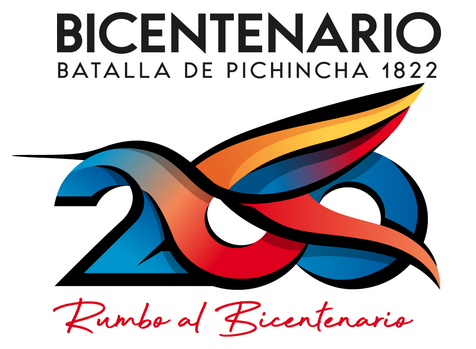 Metodología y aplicación del 
“Manual para el arrendamiento de Bienes Inmuebles Municipales”
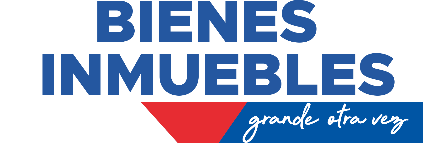 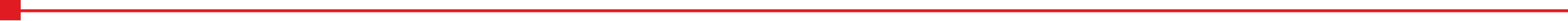 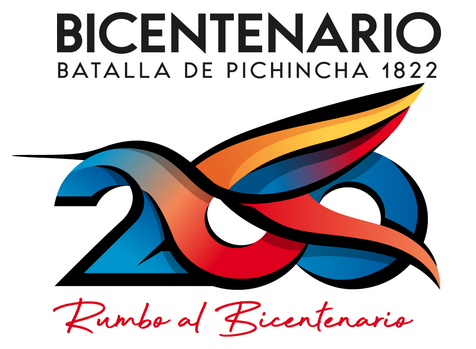 Cálculo Valor Base:
Ca=(10%ABR)/12
Donde:
Ca: Canon de acuerdo al Art. 17 de la Ley de Inquilinato.
ABR: Avalúo del bien a rentarse
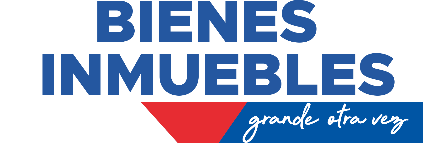 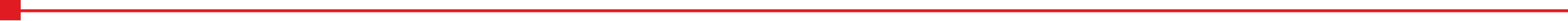 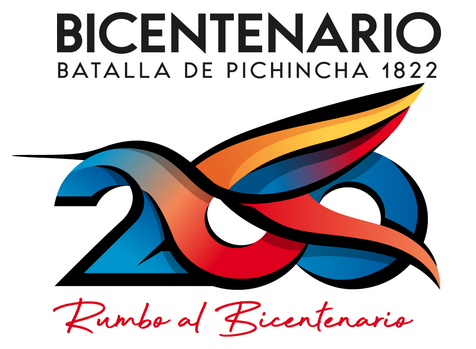 Ajuste de valores de mercado:
IA=(Ca/VMZ)
Donde:
IA: Índice de corrección A.
CA: Canon mensual de arriendo teórico
VMZ: Valor promedio por metro cuadrado de mercado en la zona de ánalisis
Cac=VMZ*X
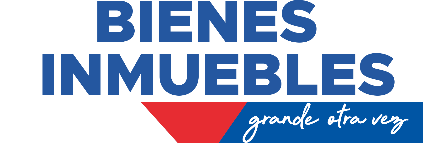 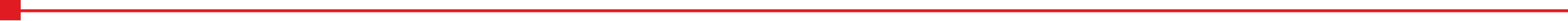 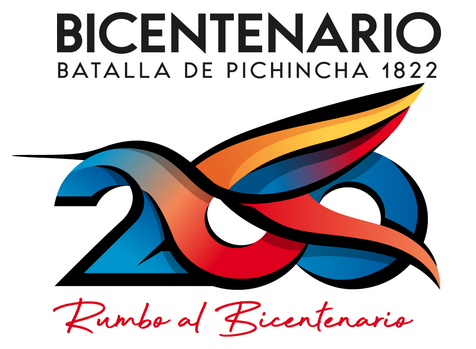 Ajuste por índice de ocupación:
IB=CIMA/CIMT
Donde:
IB: Índice de corrección B.
CIMA: Cantidad de Inmuebles susceptibles de arrendamiento en la zona, arrendados en la zona o centro comercial.
CIMT: Cantidad de Inmuebles susceptibles de arrendamiento en la zona, totales en la zona o centro comercial.
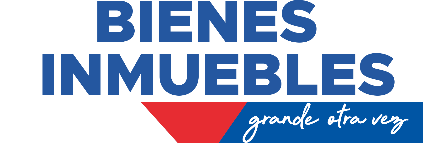 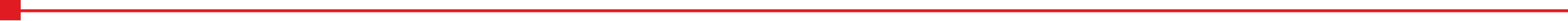 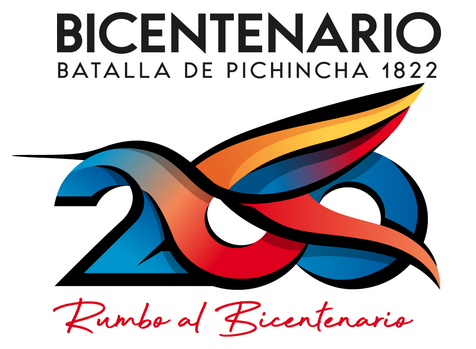 Ajuste por índice de ocupación:
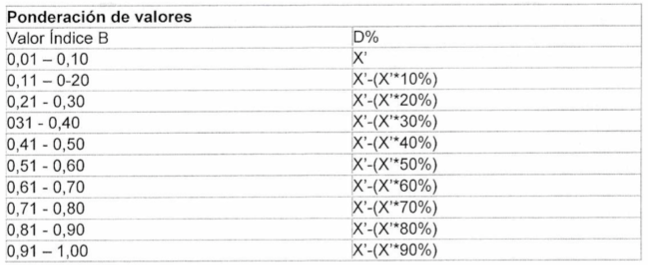 Cab=Cac-(Cac*D%)
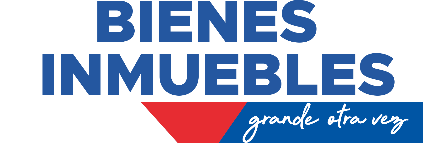 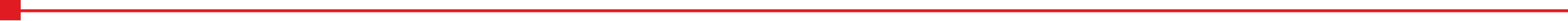 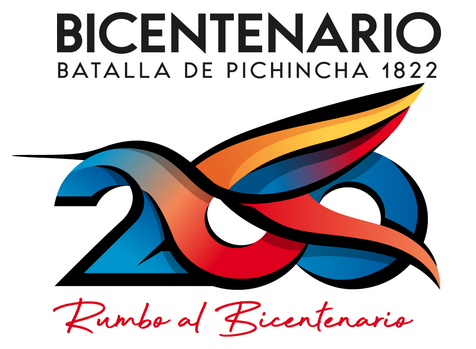 Ajuste por condiciones de seguridad:
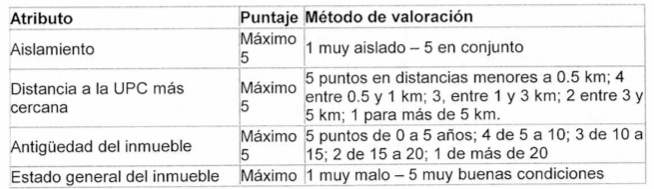 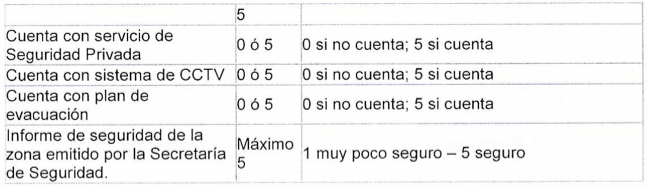 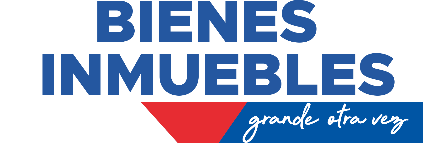 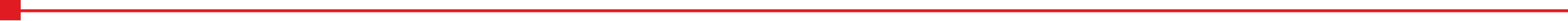 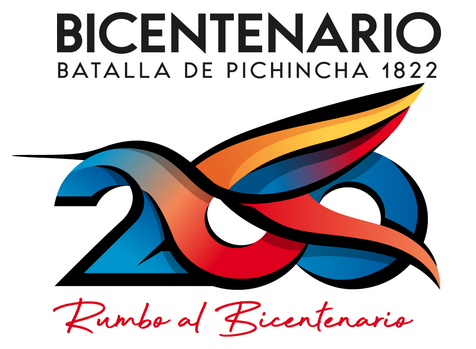 Ajuste por condiciones de seguridad:
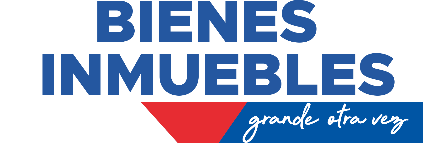 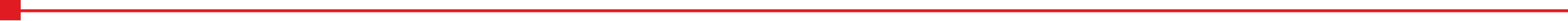 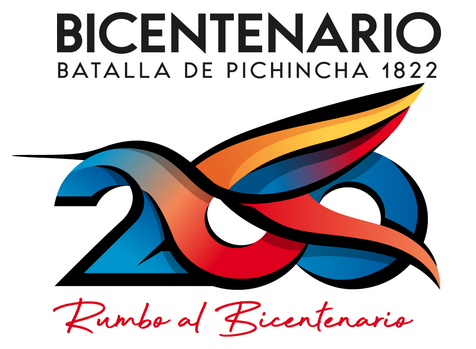 Ajuste por acceso a servicios:
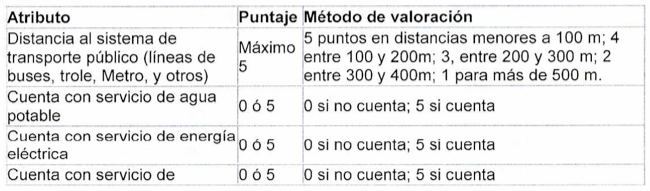 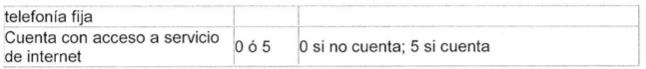 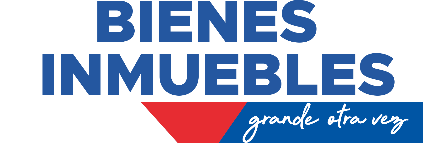 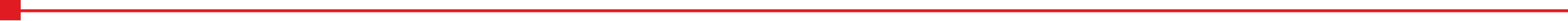 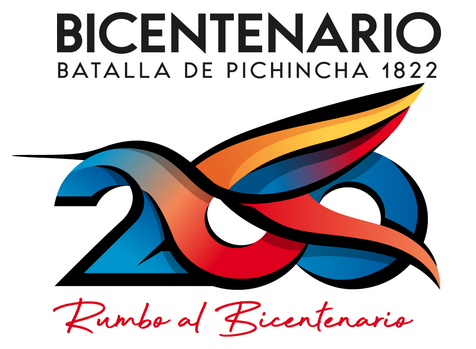 Ajuste por acceso a servicios:
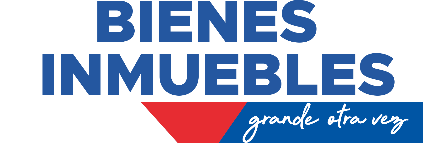 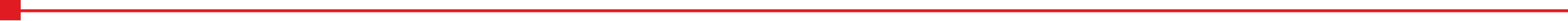